Molten Salt Reactors and Thorium Utilisation
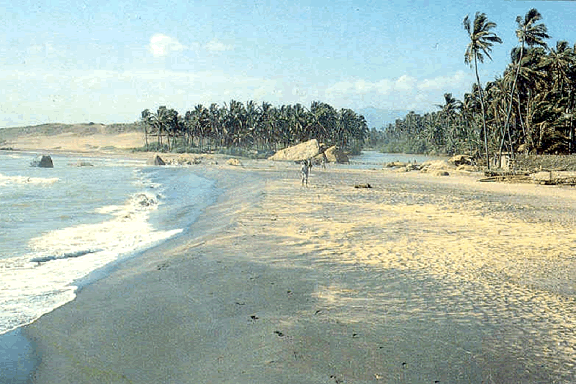 Prototype Fast Breeder Reactor
Monazite sand in Kerala beach
Srikumar Banerjee

Homi Bhabha National Institute
Bhabha Atomic Research Centre
Nuclear Energy Conclave, India Energy Forum
18 October, 2019
Energy Potential of Indigenous Fissile and Fertile Materials
Uranium +Thorium  Deposit:   3,00,000 + 8,00,000 = 11,00,000 Tonnes (Metal)

Electrical Energy produced in one cycle     11,00,000 T x 60,000 MWtd/T
(With 40 % thermodynamic efficiency)            6.4 x 1014 kWh per cycle

In 10 Recycles (possible  in Breeder Reactors
with Breeding Ratio~ 1.03  & 3% Loss)              6.2 x 1015 kWh


India ‘s stabilised population                              1.7 x 109  

Annual consumption(Today’s world average)       3000 kWh per capita  


       Sufficient for 1200  years, if all energy comes from nuclear

       Sufficient for  6000  years, If 20 % comes from nuclear
Fuel cycle options
Long lived waste Repository
Fertile + Fissile
Fuel
Fissile+Fertile
Fissile partly spent
Fertile partly converted
Spent Fuel Repository
Nuclear Reactor
Huge energy potential !!
Once Through Fuel Cycle
Nuclear Reactor
Fissile partly spent
Fertile partly converted
Fuel
Fissile+Fertile
Reprocessing
Fuel Manufacturing
Closed Fuel Cycle
Conversion from Fertile to Fissile Materials
n



232Th
233Th
233Pa
233U
Fertile
Fissile


238U
239U

239Np
239Pu
n
Fissile
Fertile
Variation of  η with neutron energy
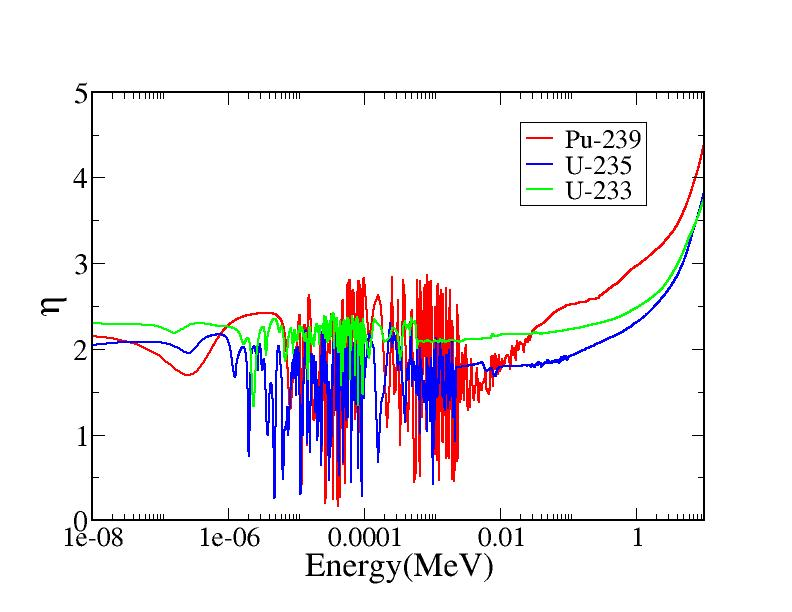 Total neutrons produced in fuel due to fission
 =
Thermal neutrons absorbed in fuel
Development of Molten Salt Breeder Reactors
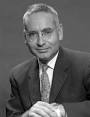 The fuel is in the molten salt form 
      (Li7F, BeF2, ThF4, UF4) circulated
      through the heat exchangers and 
      reprocessed online

 Air craft Reactor Experiment 
     (ARE) 1954, 2 MWt

                                                                                          
Molten Salt Reactor Experiment (MSRE)
      (ORNL, 1965-1969); 8 MWt 
       all three fissile nuclides tested


Single Fluid MSBR (Breeding ratio 1.04) and Two fluid MSBR 1000 MWe designed (Breeding ratio 1.07) using thorium fuel
Alvin Weinberg (1915-  2006)
Molten Salt Reactors (MSR)
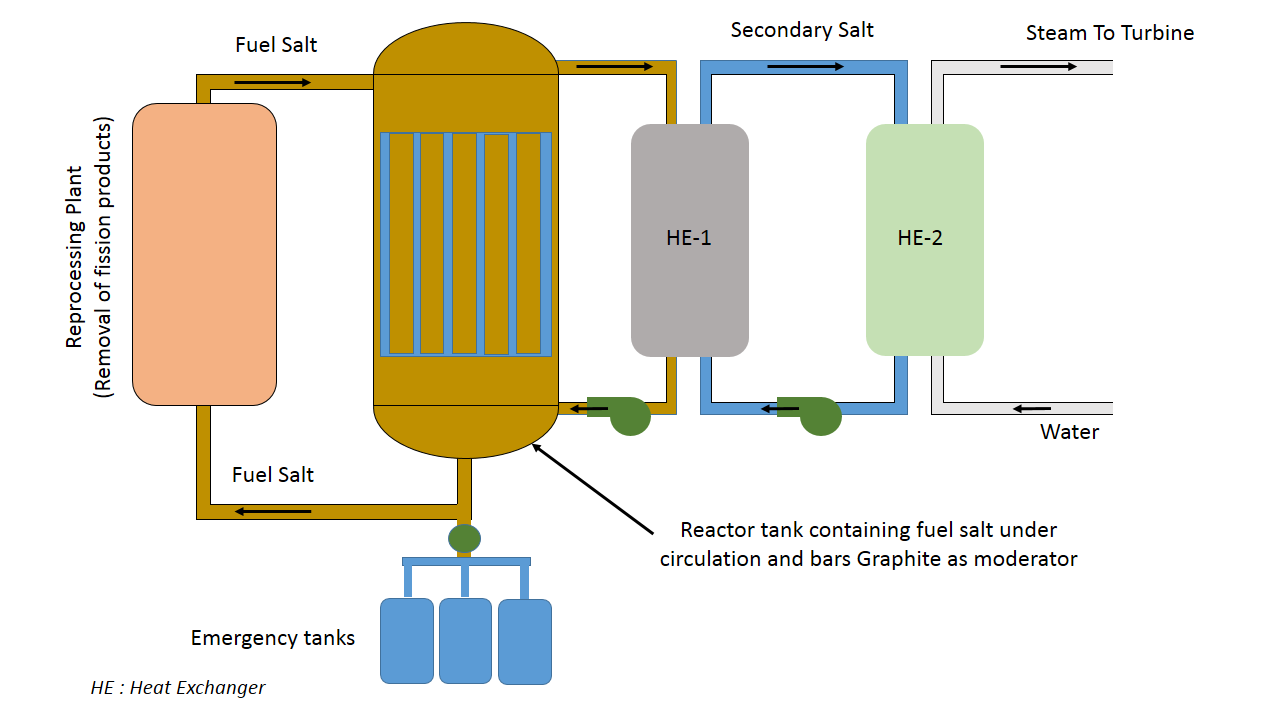 Molten salt(Li7F, BeF2, ThF4, UF4) fuel circulated through heat exchangers and reprocessed online 

 Enhanced safety due to large difference between melting point and boiling point (500o C and 1400o C) near ambient operating pressure
High thermal efficiency due to high operating temperatures

  On line removal of poisons and fissile addition result in gain in reactivity and neutrons- minimum excess reactivity in the reactor

  As fuel is in the molten state, melt down accident is of no concern

  Passive dumping of fuel by melting of freeze plug
Summary of Molten Salt Reactors
If only gaseous fission products are removed high conversion ratio of the order of 0.94 can be obtained

If all the fission products are removed and protactinium is also separated and stored separately, molten salt breeder are possible

ORNL  single fluid design has B.R. ~ 1.04

ORNL  two fluid design has B.R. ~ 1.07

Molten salt fast reactor design studies are also in progress as η is higher

Use of chloride may keep the spectrum harder than fluoride

Reactor Doubling Time can be of similar order in thermal breeder reactor compared to fast reactor even with smaller breeding gain due to smaller specific fissile inventory in thermal reactors

Molten Salt thermal breeder reactors will have very good fuel utilisation
Advantage of protactinium removal
Protactinium Pa233 if remains in high flux region in reactor will absorb a neutron, Pa234 will be formed which by beta decay converts to U234.  So a neutron is lost and U233 is also not produced. Thus there is a double loss

 U233 produced is free of U232
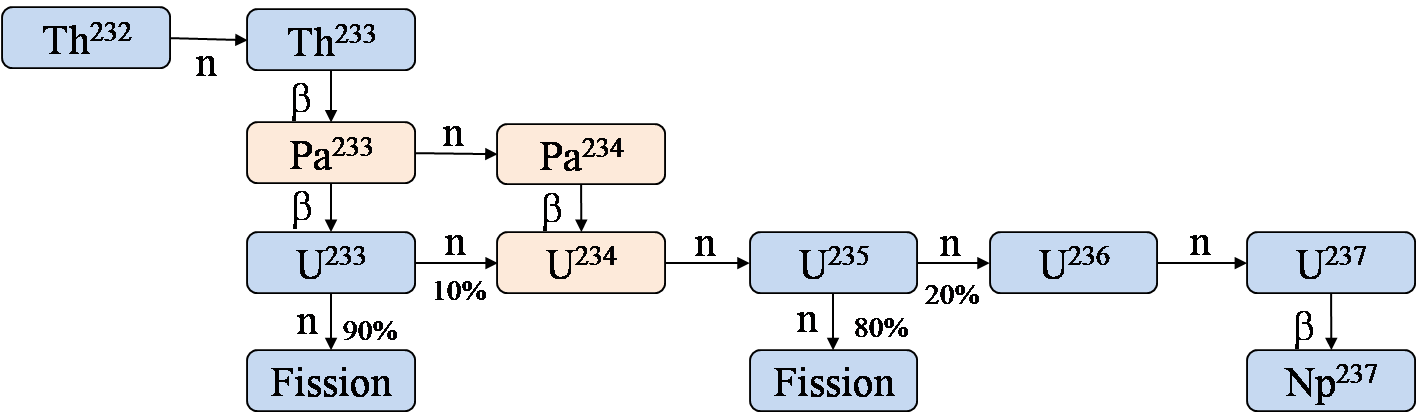 half life of Pa233 is 27 days
Breeding in Molten Salt Thermal Reactors with Thorium
Online removal of poisons, and protactinium enhances the conversion ratio

Single Fluid MSBR (Breeding ratio 1.04) and Two fluid MSBR 1000 MWe designed (Breeding ratio 1.07) using thorium fuel. Recent report claims, BR nearly 1.1
Thorium
Molten Salt Reactor
No external fissile feed needed in equilibrium
Reprocessing
Protactinium
Fission products
U233
Self sustaining thorium cycle
Why Thermal Breeder is attractive?
Fast breeder reactor
        4 Ton fissile
1 GWe
600 kg Pu
+D.U./year
F.P
1 GWe
DoublingTime

       22 years
FBR
B.R.=1.2
Reprocessing 
      plant
Fabrication
   plant
PHWR
170 T 
N. U./year
170 T/year
Spent fuel
Reprocessing
Molten Salt breeder reactor
          1 ton fissile
F.P
1 GWe
1 GWe
200 kg U233
+Th / year
6 Ton
En. U
120 T 
N. U./year
PHWR /
AHWR
MSBR
B.R.=1.05
Enrichment
   plant
Reprocessing 
      plant
22 years
20 T/ year Spent fuel
14 Ton Thorium
Reprocessing plant
Thorium Fuel Cycle Reduces Nuclear Waste Burden
109
-
U235 - Pu Fuel Cycle
108
107
106
After Separation of TRU
105
Natural U Ore
104
Radiotoxicity of Spent Fuel
103
U233  - Th Fuel Cycle
102
101
101
102
103
104
105
106
107
Decay Time (Years)
Production of minor actinides in U and  Th fuel cycle in g/t of heavy metals at 60 GWD/t
By virtue of being
 lower in the periodic
 table than uranium, 
the long-lived minor
 actinides in spent
 fuel are in much lower
 quantity with the
 thorium cycle.
Radio-toxicity of spent fuel against time for U235 - Pu, U235-Pu (minor actinides removed) and  Th-U233 fuel cycles
Amit Rajora, etal.,ThEC-2015, , Mumbai, India, October 12-15, 2015
Some Drawbacks of MSBRs
Dimensional changes in graphite hence frequent replacement; Zirconium hydride is considered as moderator in recent designs in place of graphite

Safety parameter βeff low due to fuel circulation

Better structural materials to hold molten fluorides to prevent radioactivity leaks, Hestalloy-N was developed

Radioactivity in primary circuit, needs retention, cooling under all situations
Breeding in Molten Salt Thermal Reactors with Thorium
Online removal of poisons,
 and protactinium enhances
 the conversion ratio
Fuel salt (Th-U)
Purified 
      salt
Graphite
Reprocessing
plant
Molten Salt Reactor
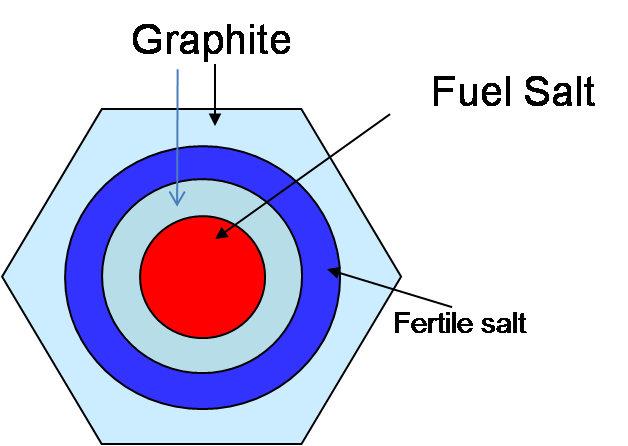 U233
Protactinium decay tank
Fission products
Two fluid MSBR 1000 MWe
Single Fluid MSBR (Breeding ratio 1.04) and Two fluid MSBR 1000 MWe designed
 (Breeding ratio 1.07) using thorium fuel. Recent report claims,  B.R. nearly 1.1
Concluding Remarks
Revival of interest in Molten Salt Reactors in Several Countries

India’s special interest due to the possibility of early introduction of  Thorium

Breeding possible in thermal spectrum, with doubling time comparable with fast reactors

Feasibility of Construction of a wide range of sizes

Inherently safe design
Thank You for your Attention